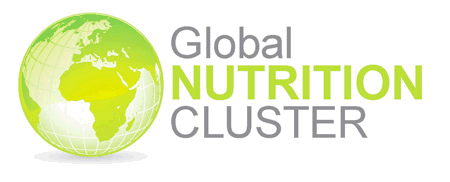 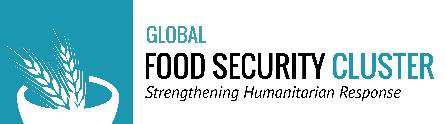 Programme intégré de formation inter-clusters visant des résultats en nutrition
[Speaker Notes: Un représentant désigné (gouvernement ou Nations Unies, le cas échéant) et des facilitateurs accueillent les participants. Préparez le terrain pour la formation et expliquez brièvement la raison pour laquelle nous sommes tous ensemble dans la même pièce. Présentez les objectifs du cours.
 
Présentez brièvement les facilitateurs et vous-même.

Introduction
Cela vise à présenter tous les participants et les facilitateurs de manière plus approfondie.
 
Donnez un morceau de papier à tous les participants et demandez-leur de dessiner trois symboles qui les représentent. Ils ont 5 minutes. Faites ensuite le tour de la salle et demandez aux participants de montrer leur dessin et de parler un peu d’eux-mêmes. Demandez-leur également d'ajouter le nom, l'agence, le secteur et la durée de leur séjour dans le pays. Les facilitateurs y participent également. Si vous avez un grand groupe, vous devrez être clair sur le temps imparti afin de vous assurer que tout le monde a la possibilité de se présenter.]
But de cette formation
Le but de cette formation est de décrire la façon dont la programmation intégrée peut améliorer les résultats en nutrition en: 
i) enrichissant les programmes de nutrition avec des activités d'autres secteurs.
ii) enrichissant les programmes des autres secteurs avec la nutrition.
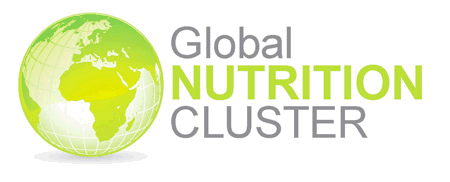 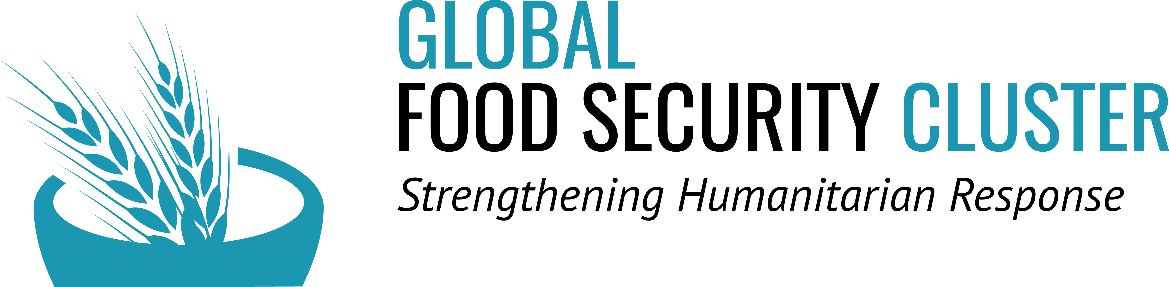 Objectifs du cours
À la fin de ce module, les participants seront capables de :
Expliquer les conséquences et les facteurs de la malnutrition
Expliquer à quel point la sécurité alimentaire, l’EAH, la santé et la protection sont essentielles pour obtenir des résultats nutritionnels positifs dans les situations d'urgence.
Décrire quelles activités de leurs secteurs peuvent être intégrées dans les programmes de nutrition.
Donner des exemples d'activités de nutrition qui peuvent être intégrées dans leur programmation sectorielle.
Comprendre comment planifier et mettre en œuvre une programmation sectorielle intégrée dans les réponses humanitaires.
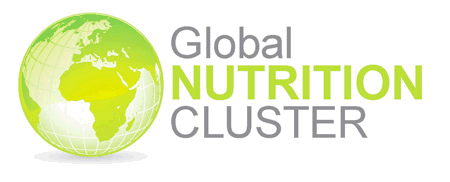 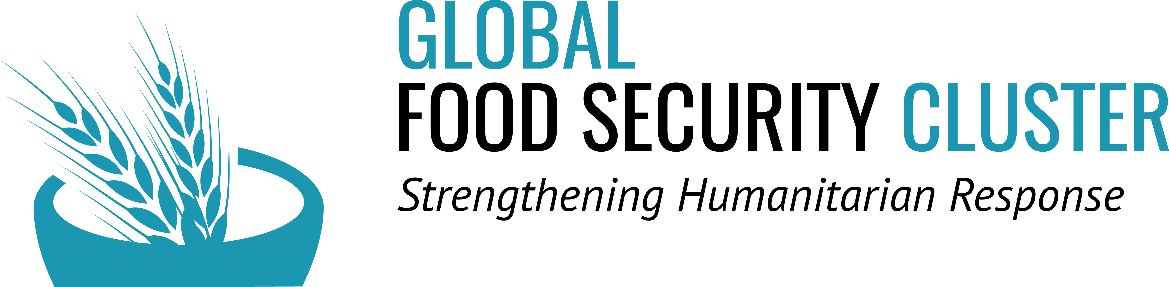 Ordre du jour
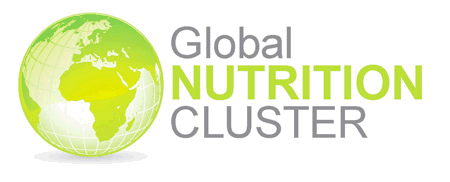 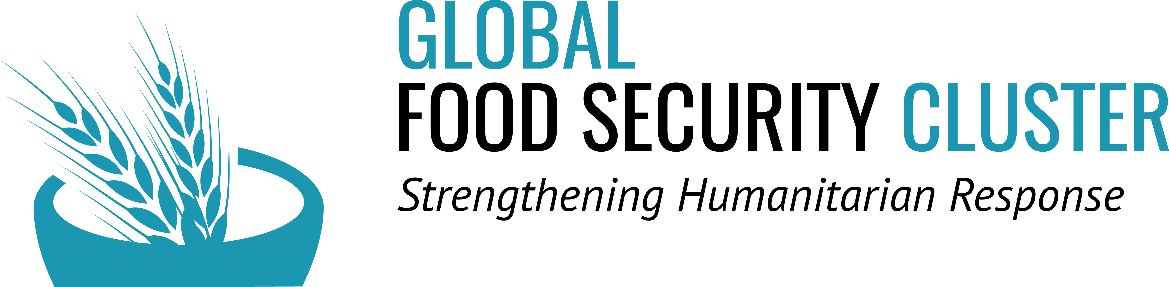 [Speaker Notes: Ordre du jour
Présentez l'ordre du jour. Il pourrait être pré-écrit sur un tableau à feuilles mobiles et accroché au mur s'il y a de la place pour cela. Sinon, montrez la diapositive 2 du PPT.]
Remerciements
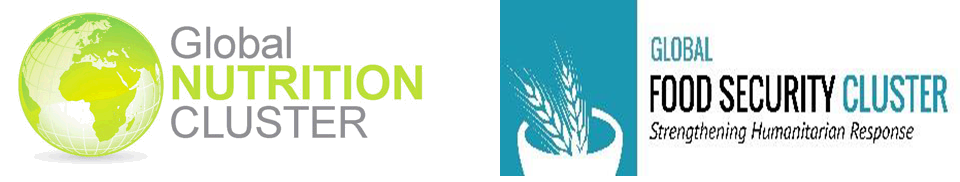 Ce module de formation a été développé par le Groupe de travail inter-clusters sur la nutrition
Ce module de formation a été financé
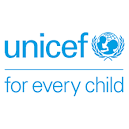 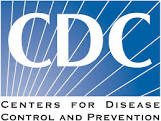 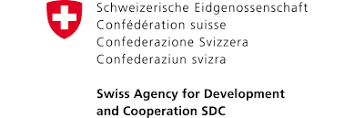 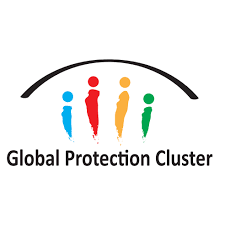 Ce module de formation a été développé avec l'assistance technique de
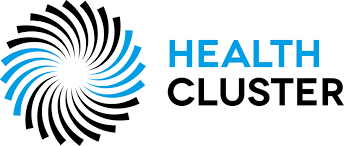 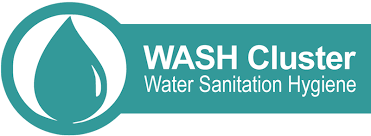 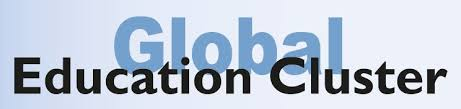 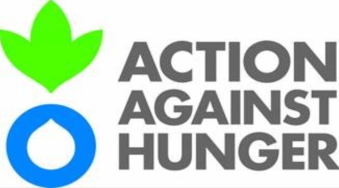 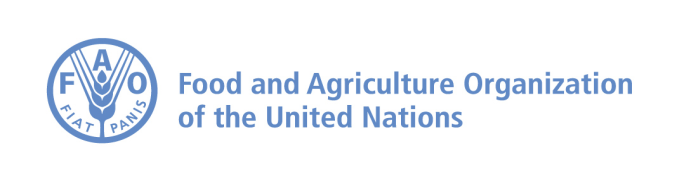 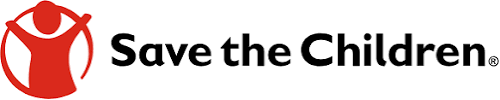 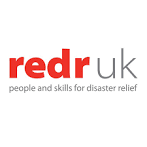 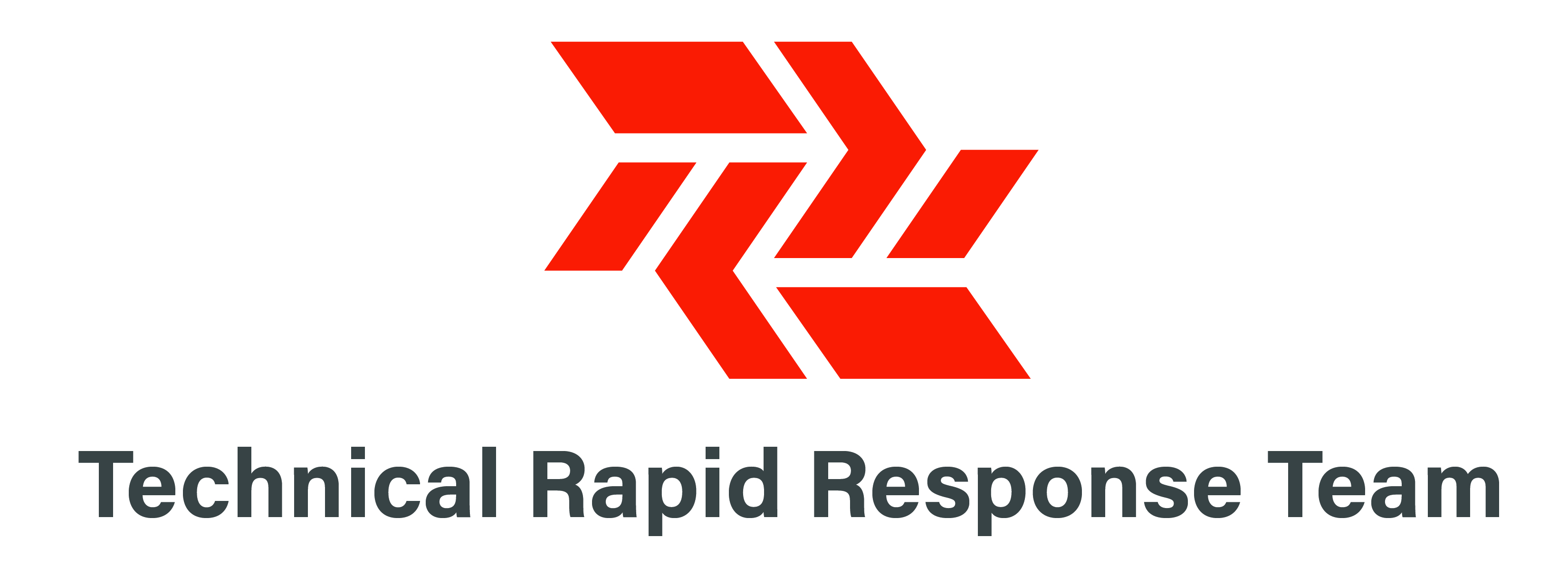 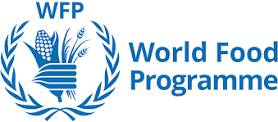 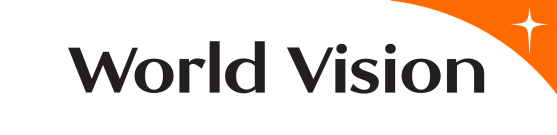